Photo Album
by Horace Butler
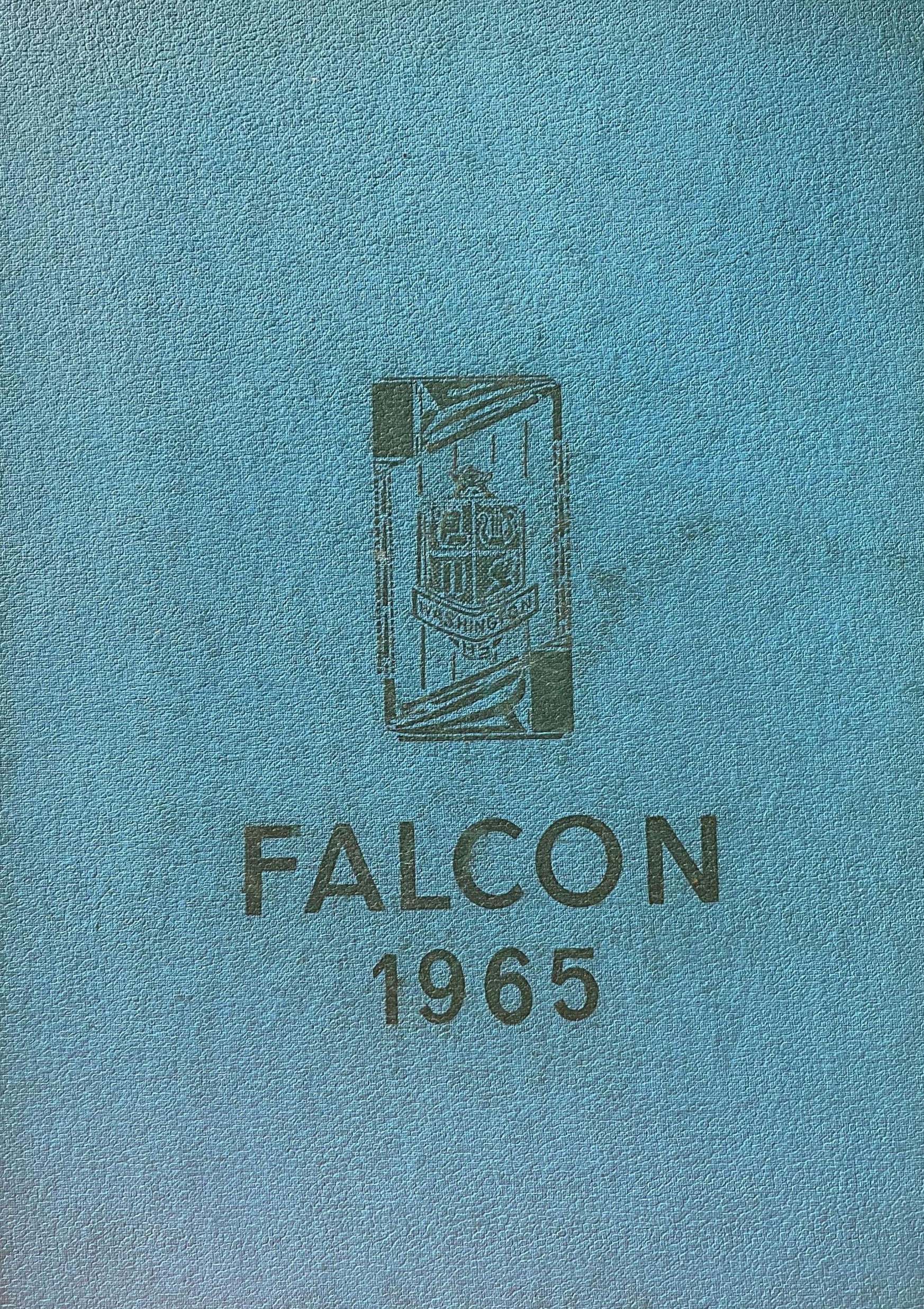 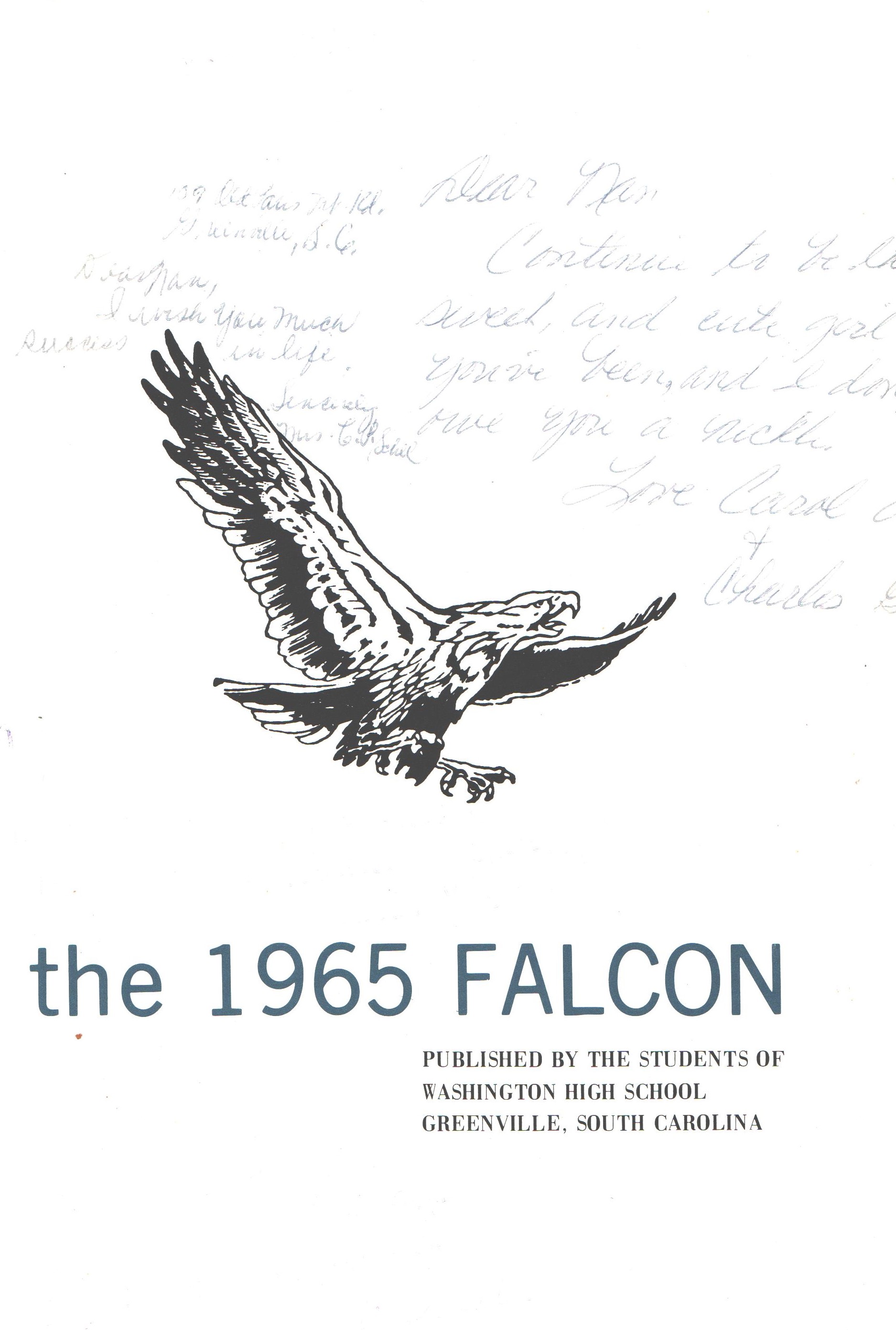 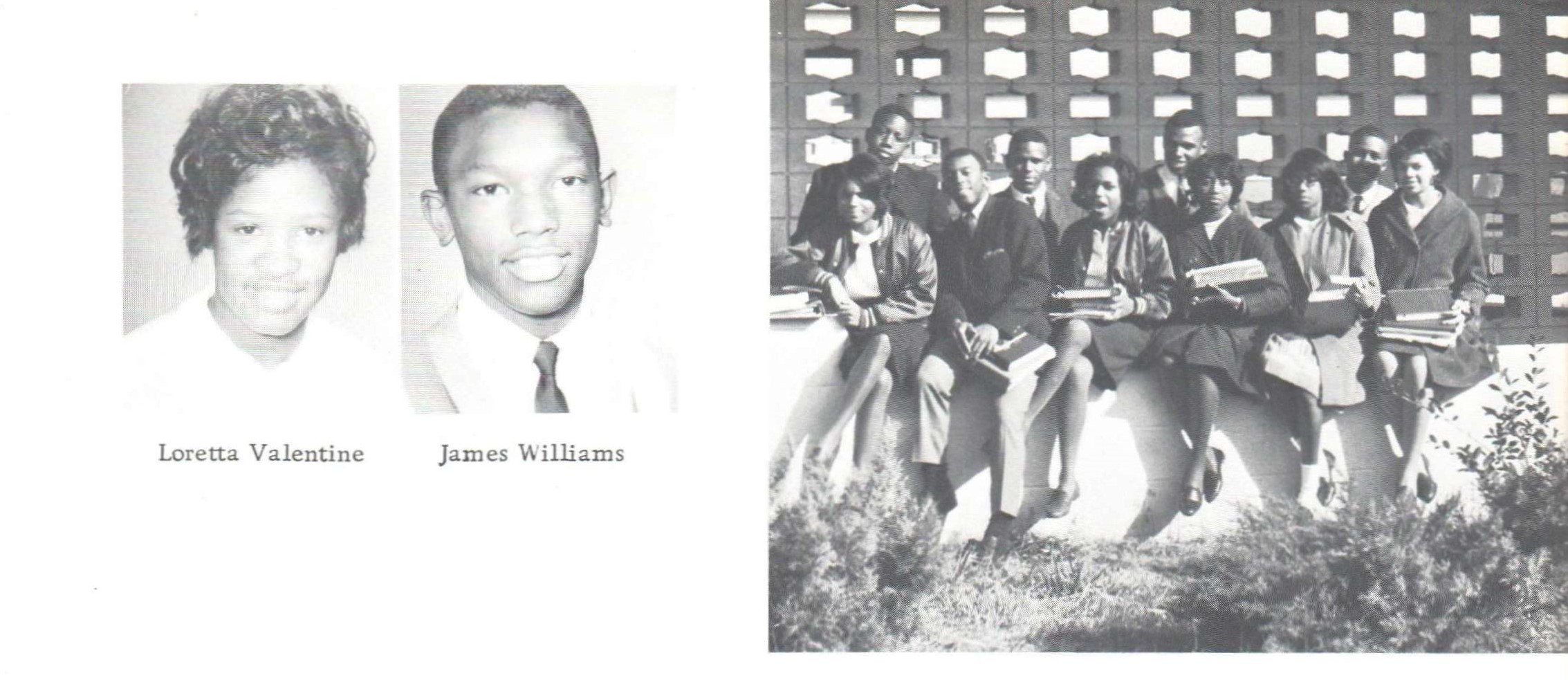 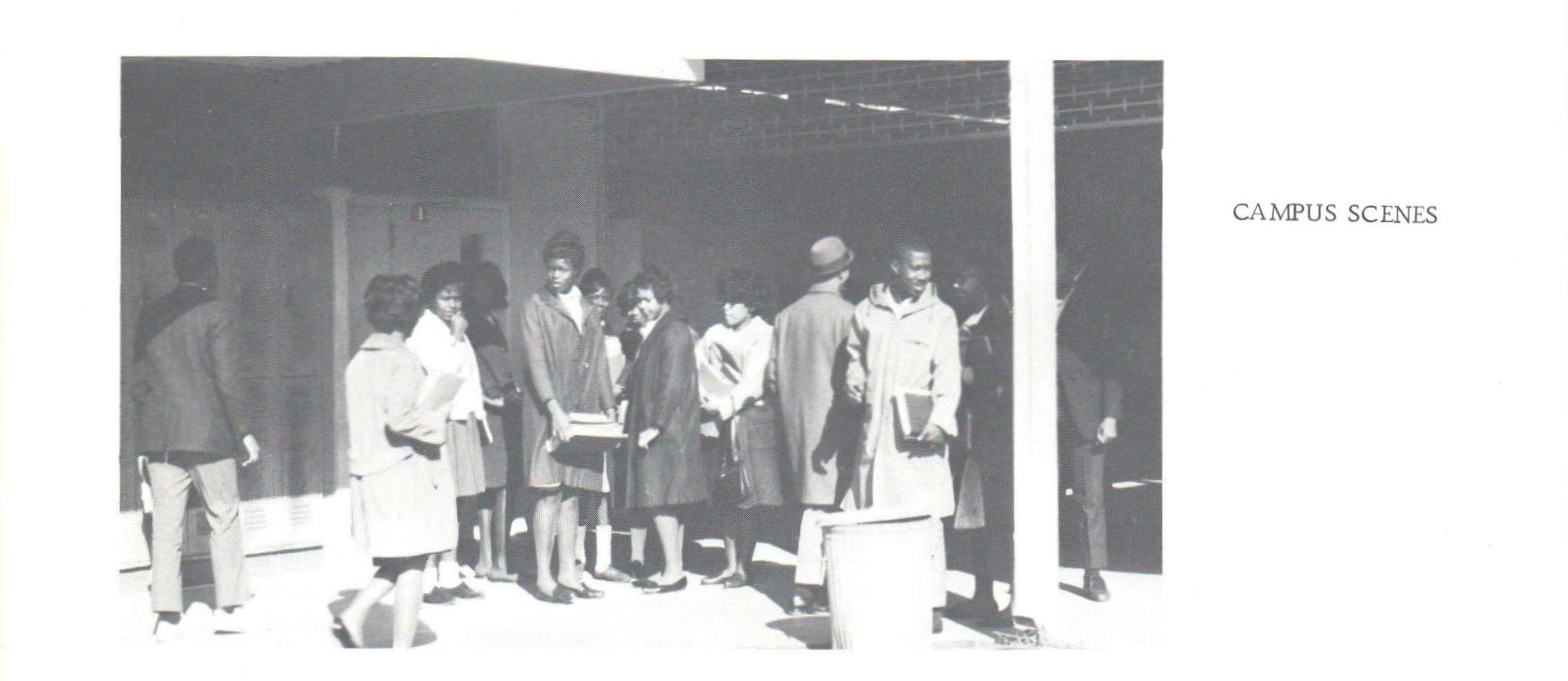 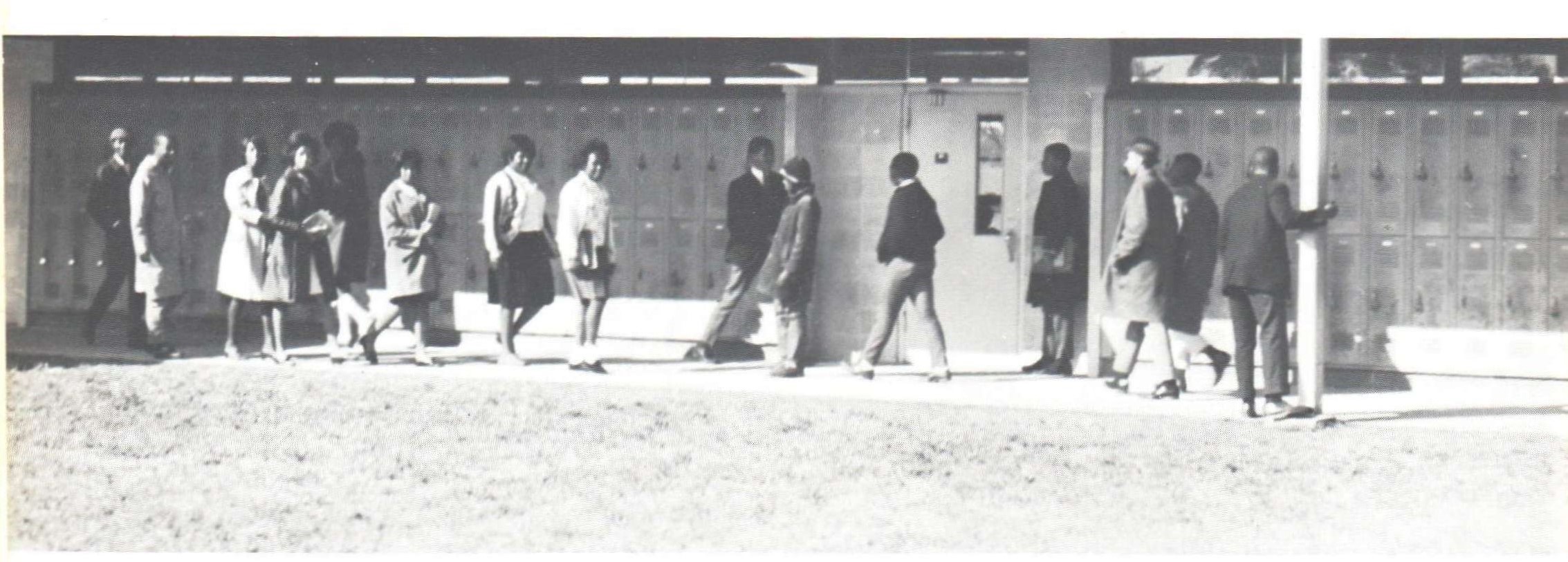